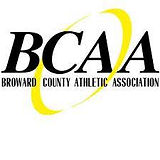 Soccer Officials
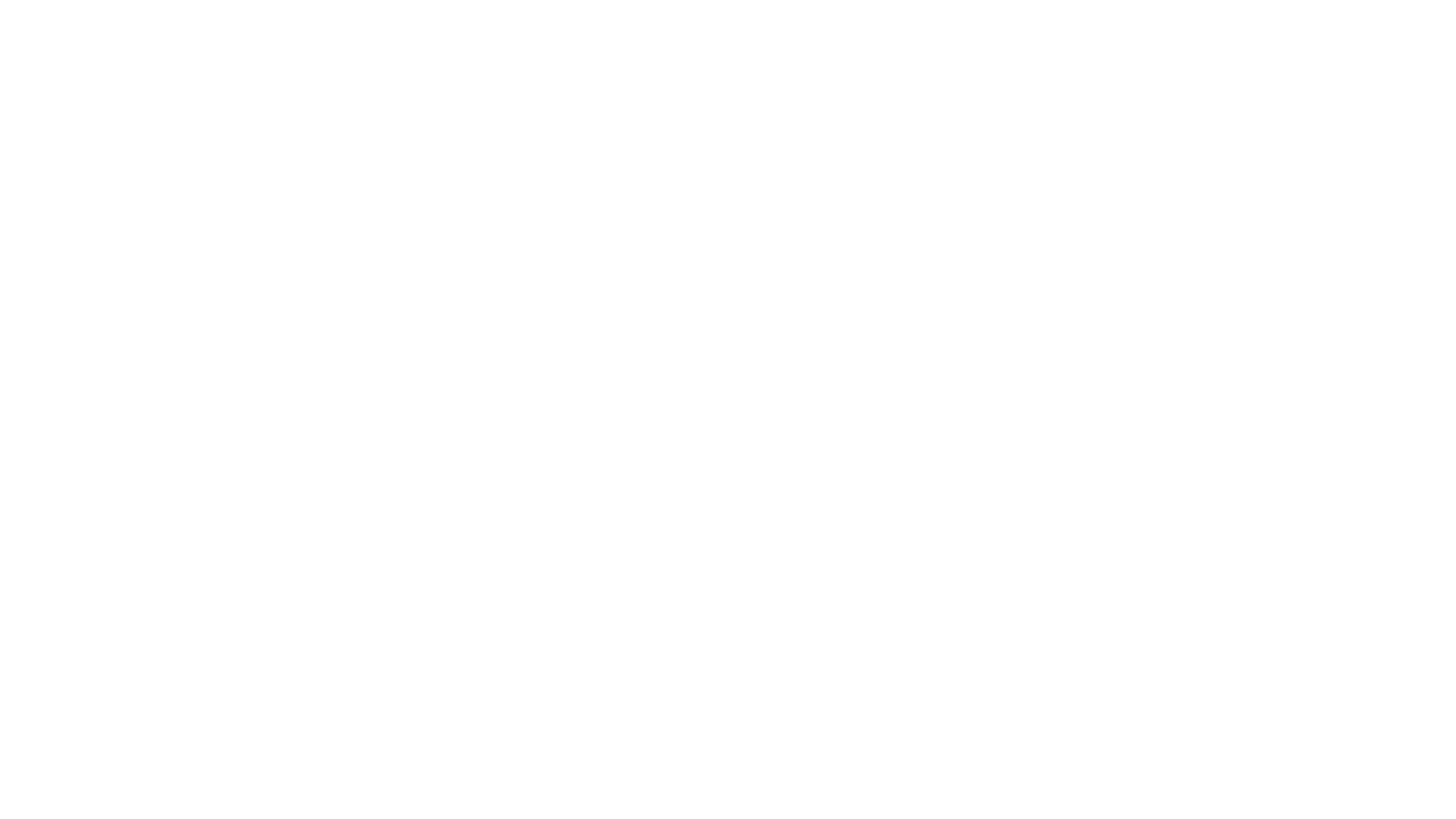 2023-24 Misconducts 
(YC, RC, BC)

OS – deliberate v deflection
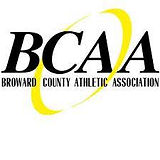 Agenda
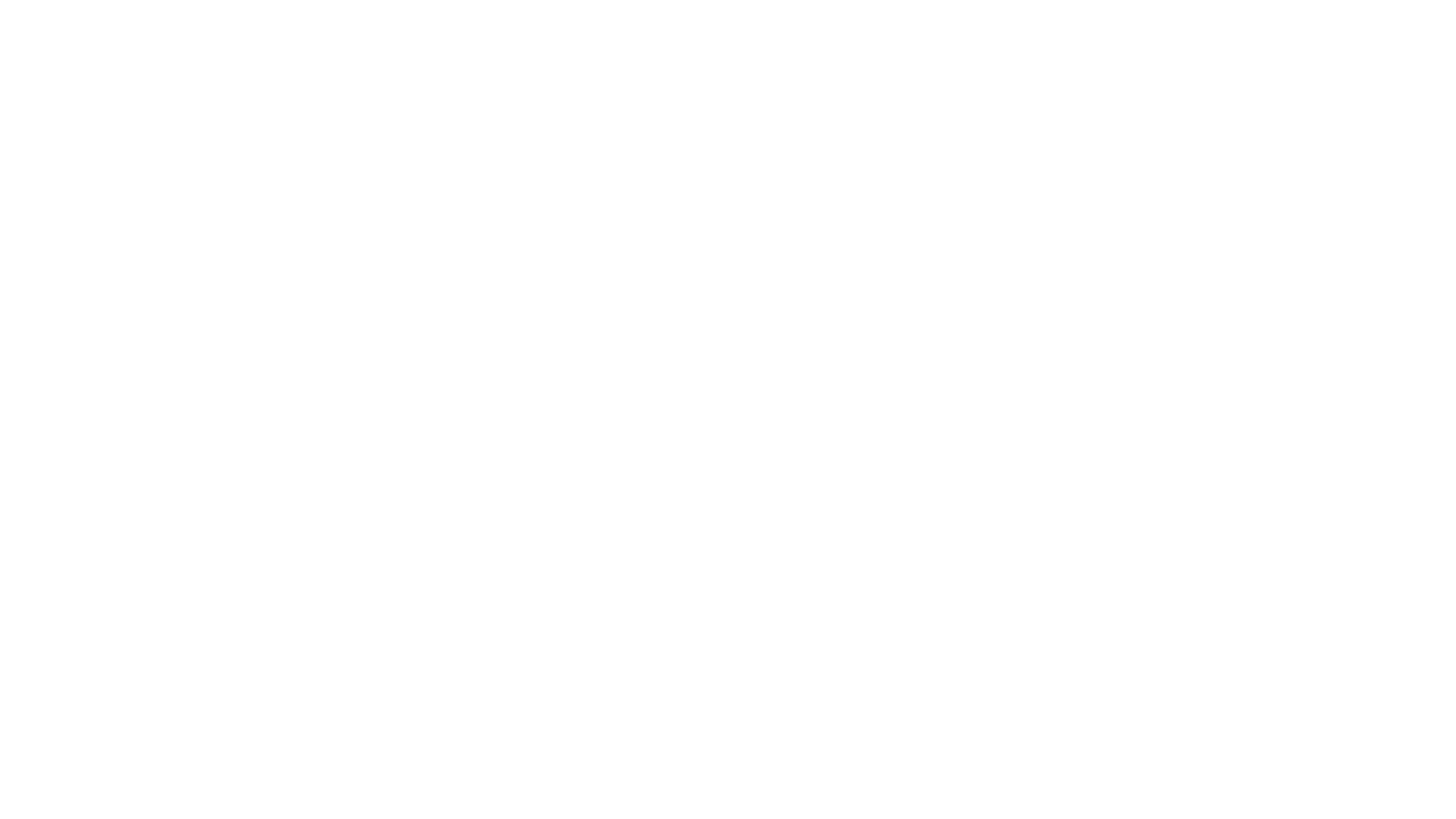 Misconducts - YC
Reasons for YC

Entering/leaving field without permission
PO							
Dissent
Incidental use of vulgar or profane language
Use of electronic communication devices with players during play
Unsporting conduct – reckless challenge
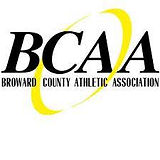 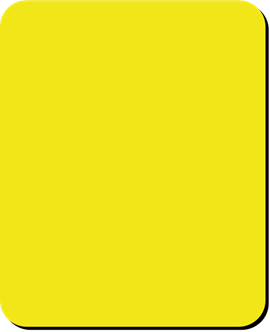 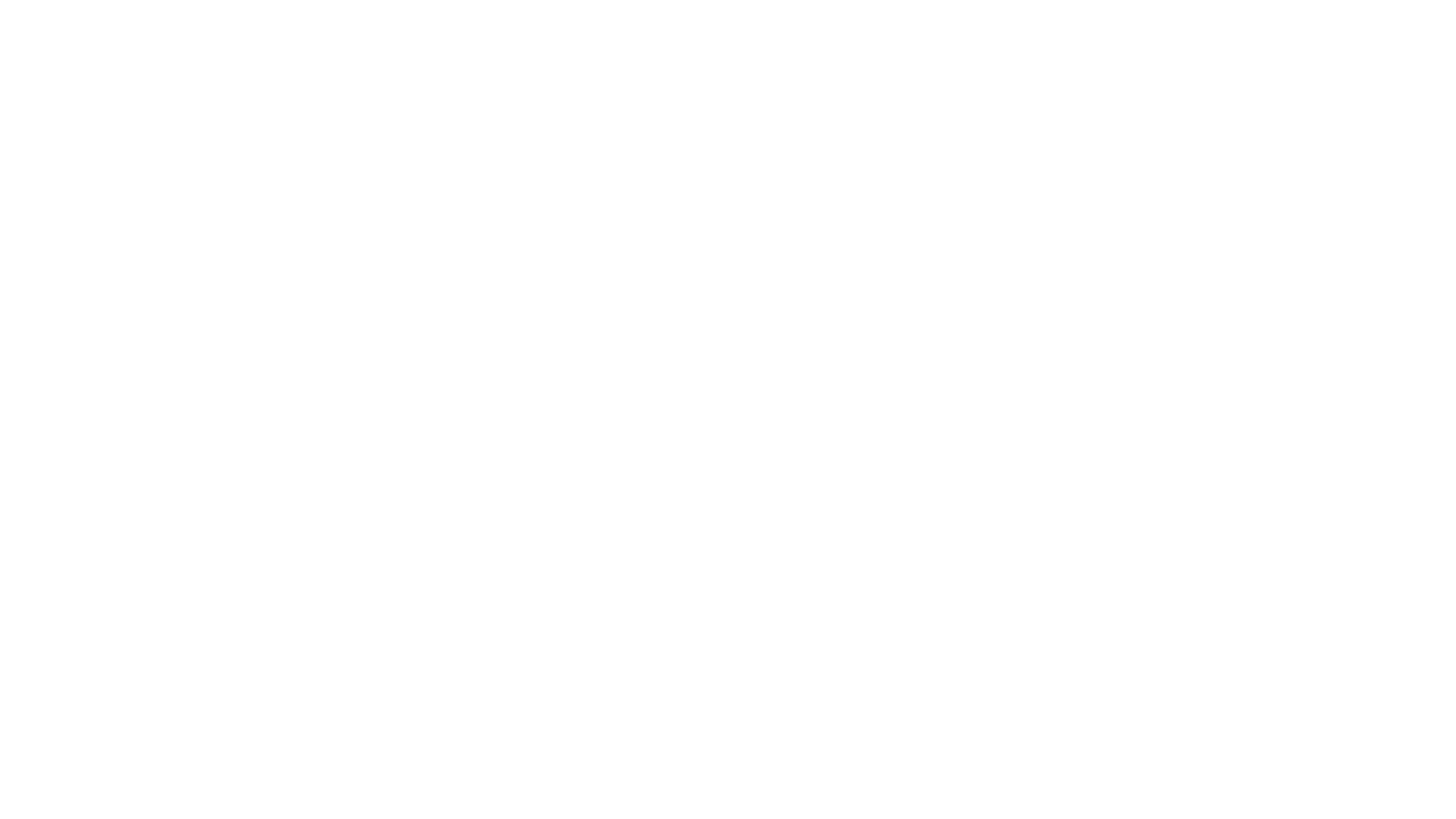 Misconducts - YC
Examples of unsporting conduct
Coaching outside team area
Delaying RS
Cynical hold/grab shirt, shorts, etc
Deliberate verbal tactics	
Encroachment – failure respect required distance
Deliberate HB to stop attack
Tactical foul/stopping a promising attack (SPA)
Faking injury
Simulation – must be 100% no contact and 100% certain
Reckless play – leaving feet and lunge tackle that makes contact w opponent starts at YC
Illegal equipped player – after coach receives 1st YC
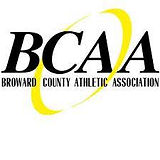 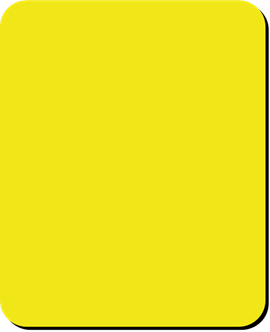 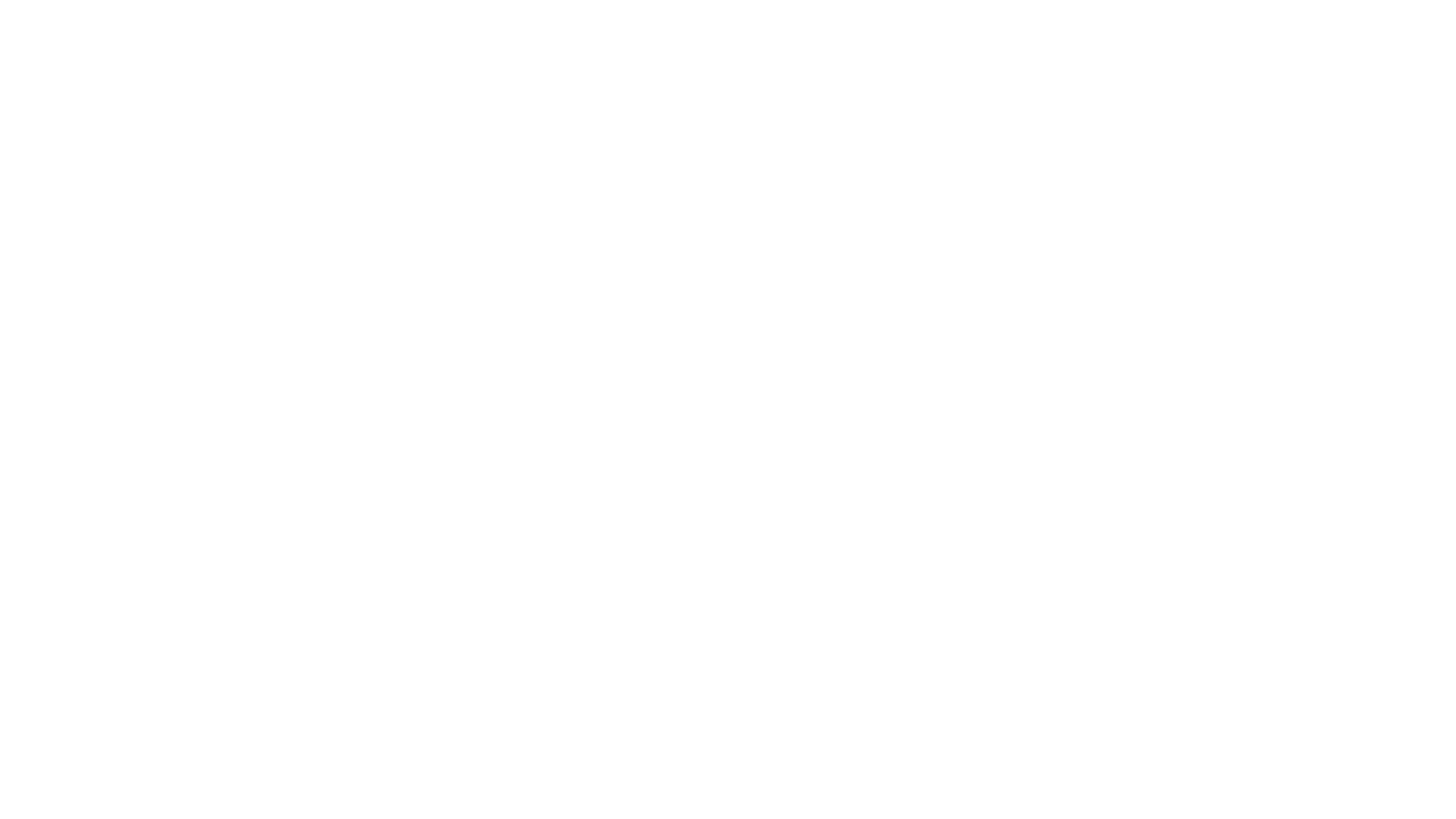 Misconducts
Example 1

DOGSO handling AND THE GOAL IS SCORED = 

If DOGSO handling and goal NOT scored = 		(NFHS)

In FL, this is
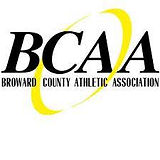 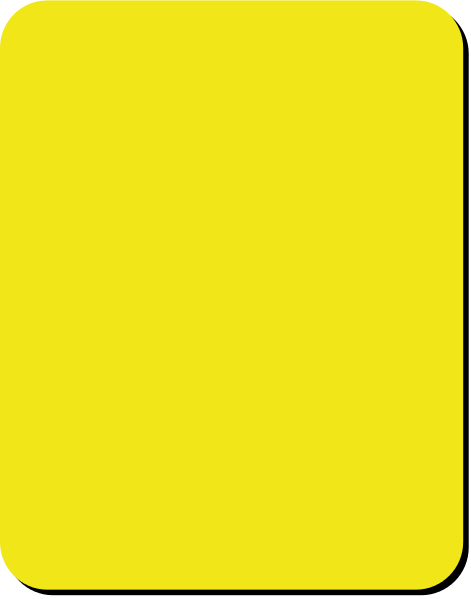 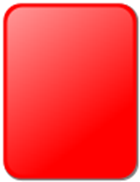 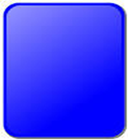 This Photo by Unknown Author is licensed under CC BY-SA
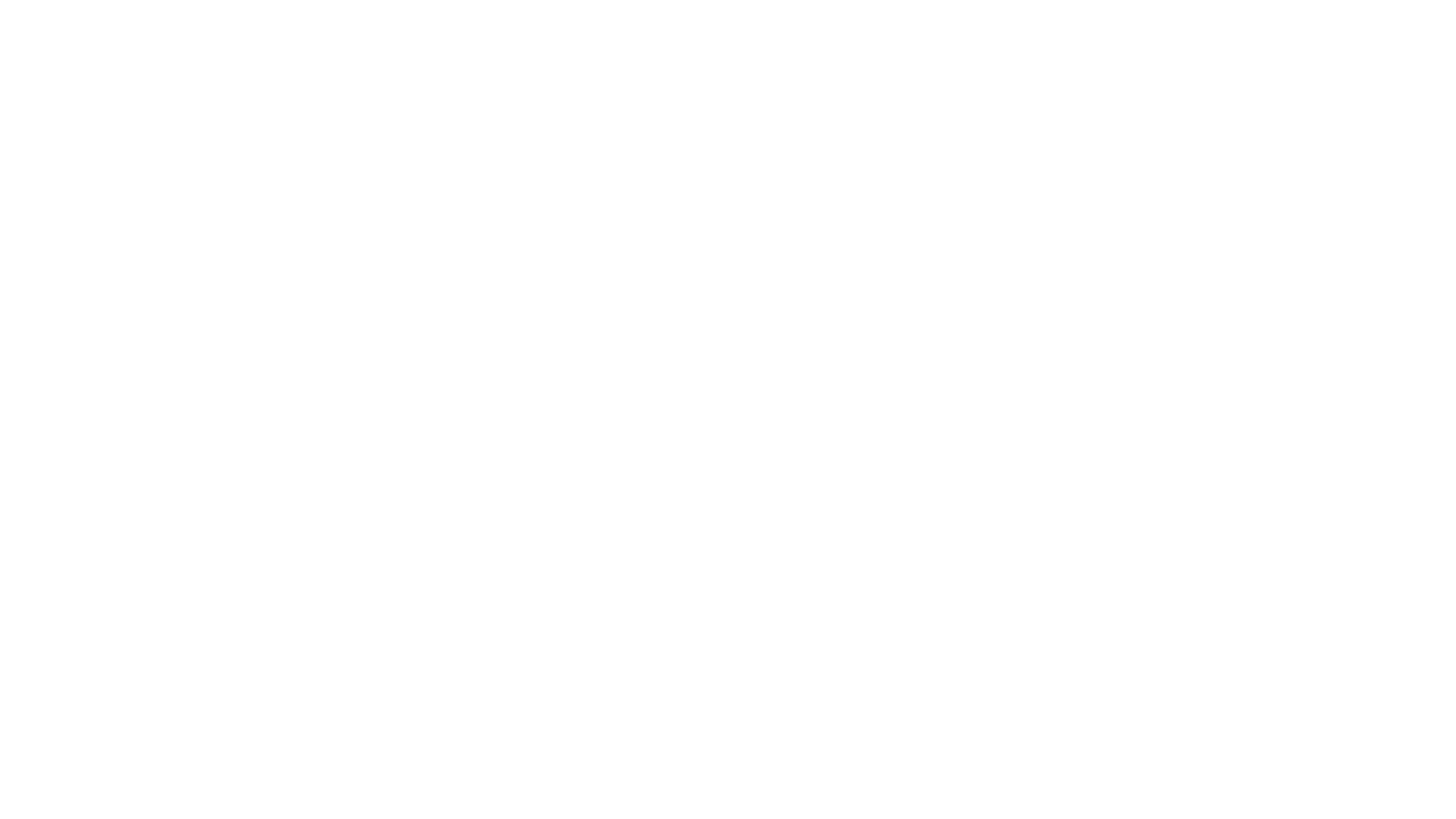 Misconducts - YC
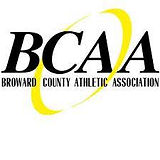 Example 2

Non-violent foul DOGSO AND THE GOAL IS SCORED = 

Non-violent DOGSO foul inside PA with attempt to play the ball AND THE REFEREE AWARDS A PK =
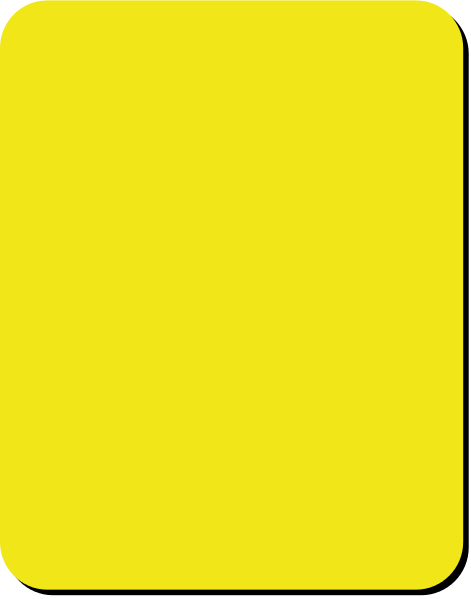 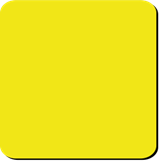 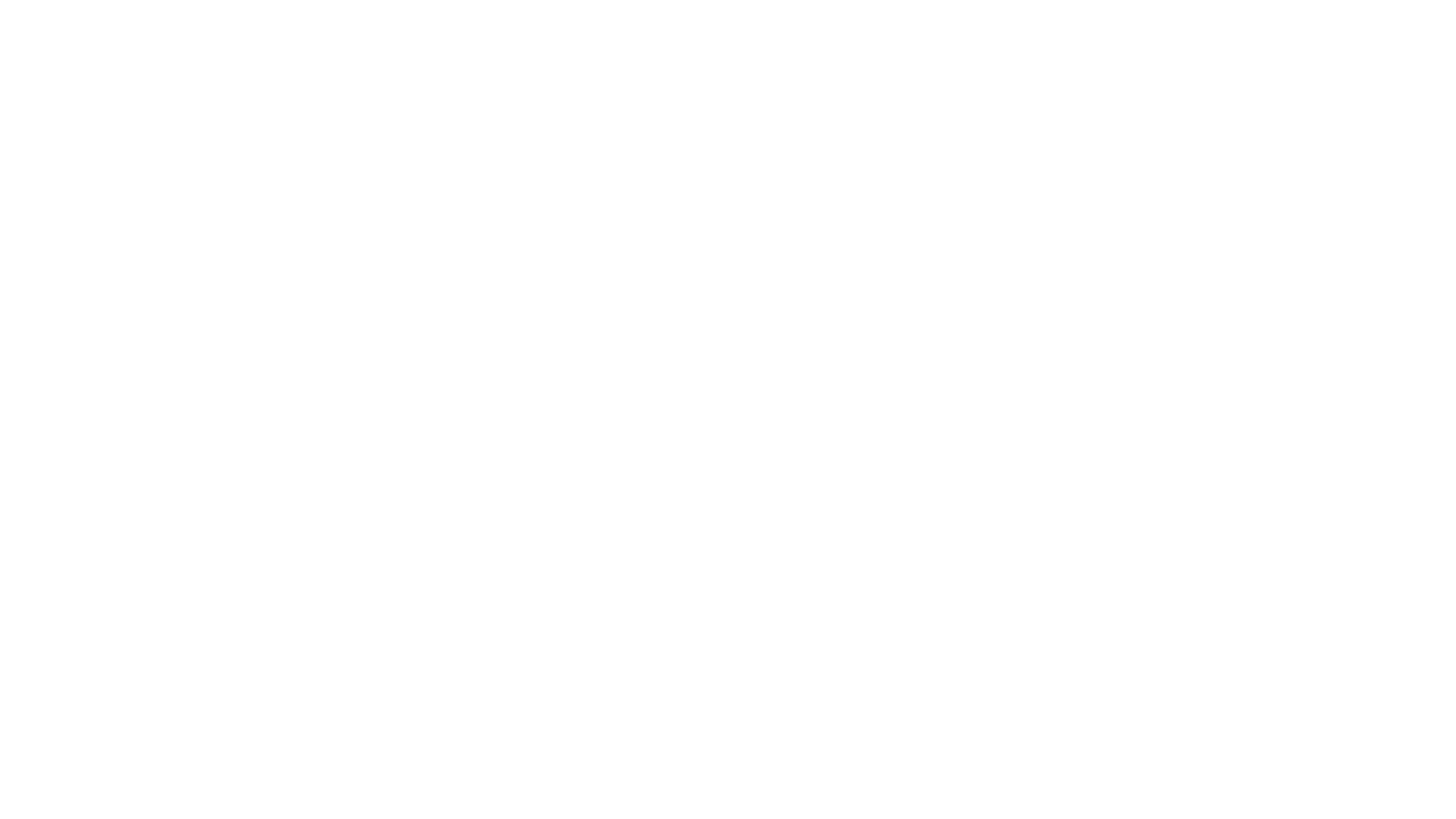 Misconducts – RCs
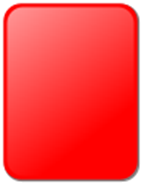 VC – excessive force, brutality, no challenge for ball, can be against anyone regardless whether contact was made, strikes or attempts to strike
Taunting – use of word or action to incite or degrade opponent, coach, referee, or other individual
SFP – against opponent, challenge for ball, excessive force, brutality, endangers safety, 
Spitting at opponent, teammate, official
Using abusive, offensive, and insulting language or gesture
Use of tobacco products or e-cigarettes during jurisdiction of officials
Leaving team area to enter field where a fight or altercation is taking place (unless summoned by official; coach permitted only to help restore peace)
RC player restricted to team area. Adult team personnel must leave vicinity – out of sight and sound; not in stands – except trainer
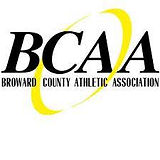 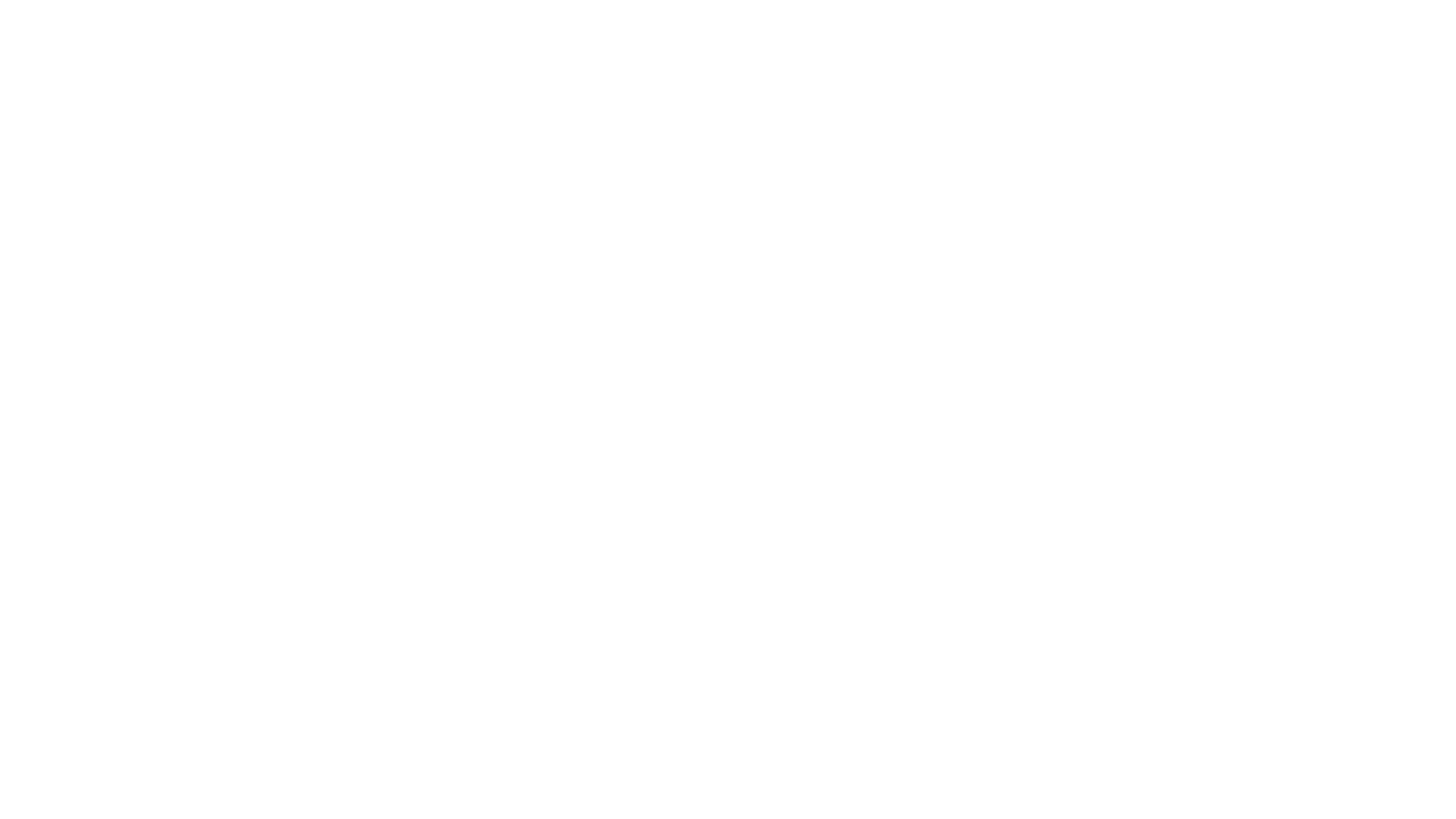 Misconducts – blue cards
2nd YC (show 2nd YC and then blue card)

Any delayed, excessive or prolonged act(s) by which a player(s) attempt to focus attention on him/herself, and/or prohibits a timely restart (i.e. excessive goal celebration) = 

* Preventative mgmt
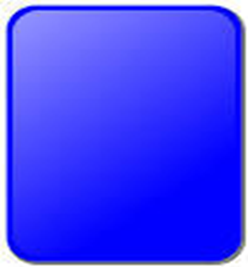 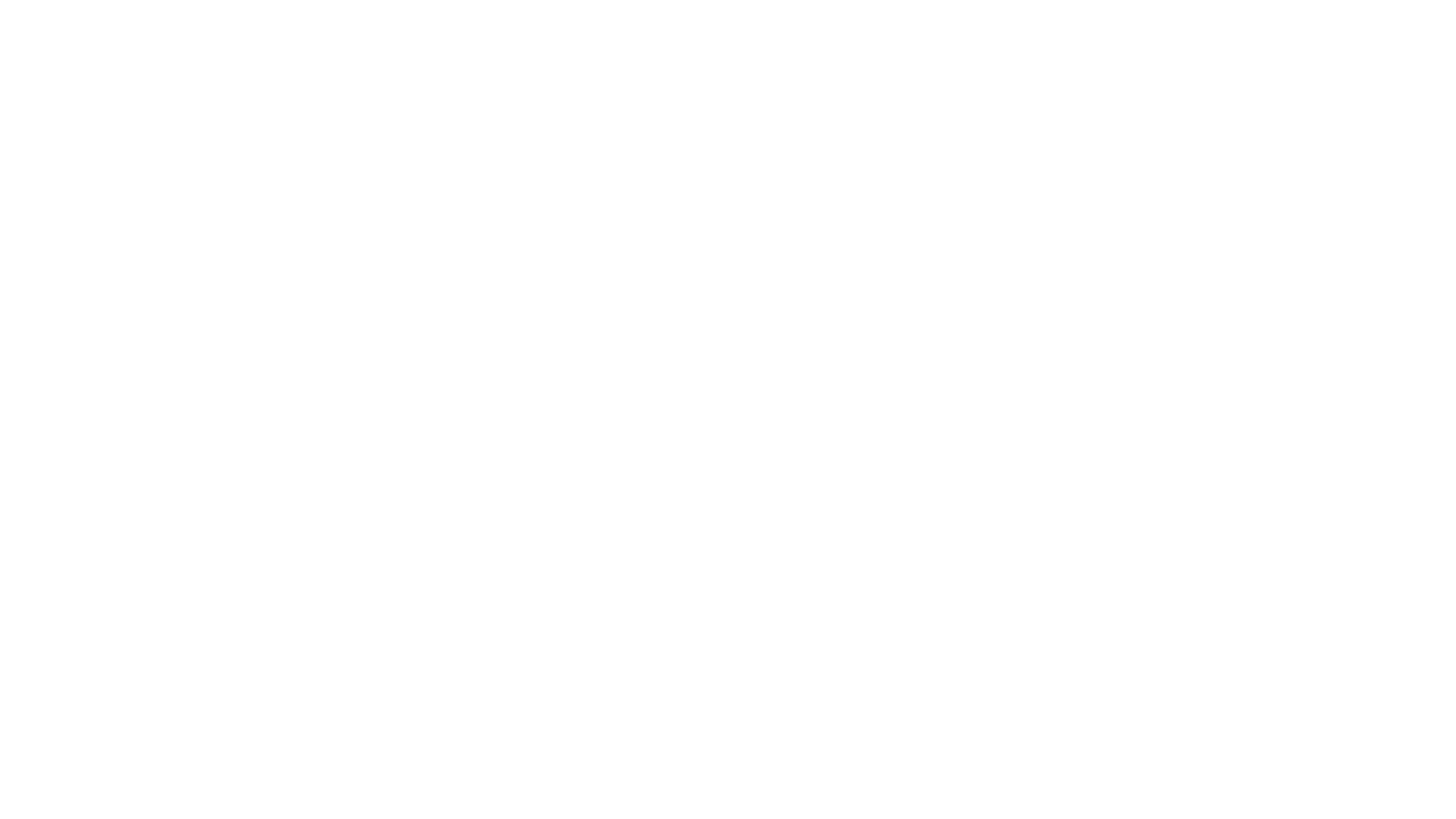 Misconducts – blue card
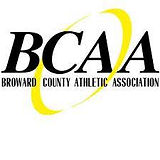 Example 1

DOGSO handling AND THE GOAL IS NOT SCORED = 

Non-violent DOGSO foul OUTSIDE the PA AND THE GOAL IS NOT SCORED =
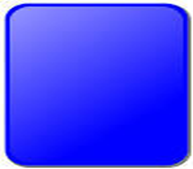 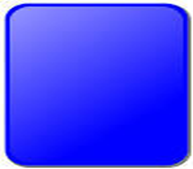 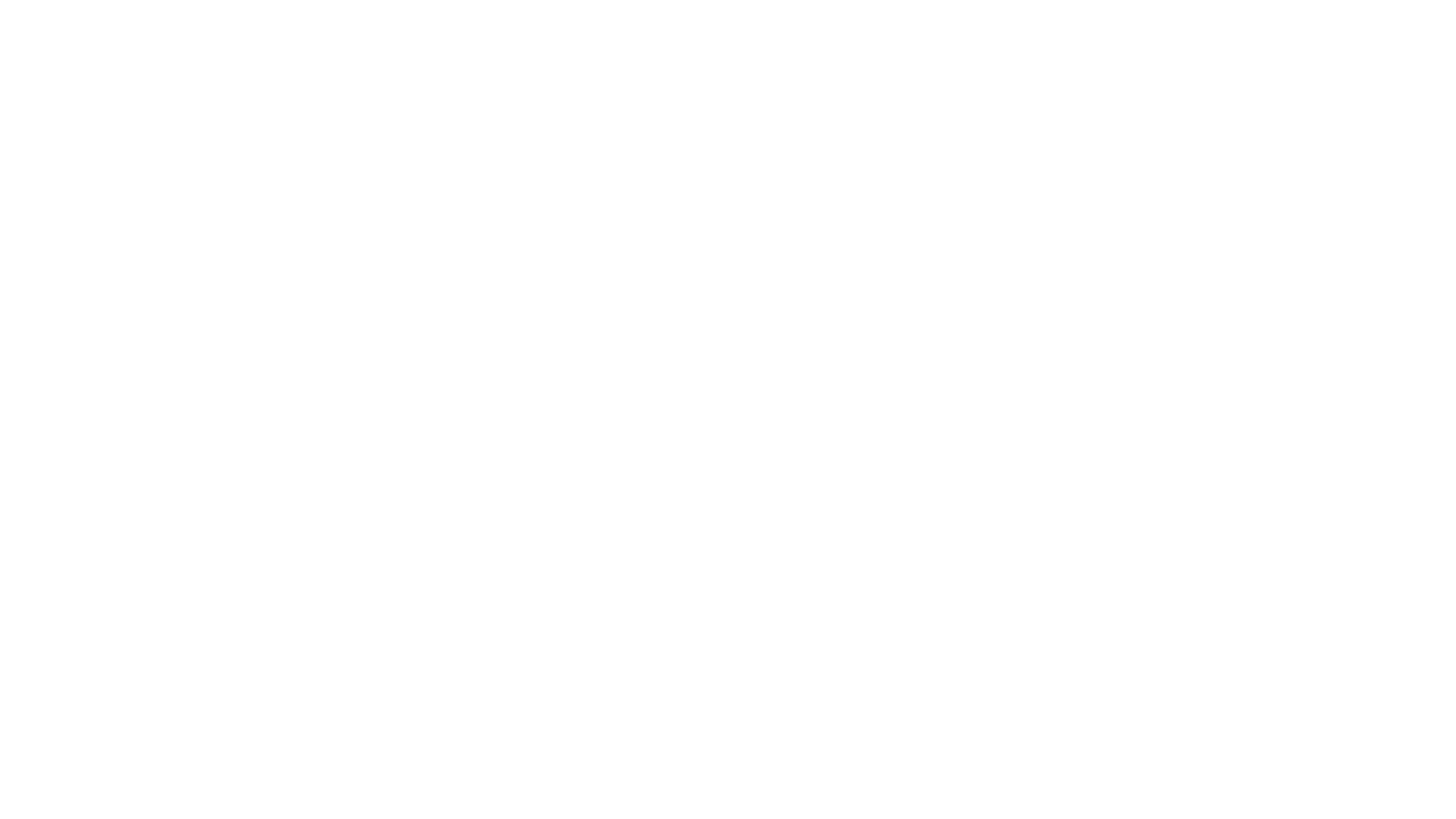 Misconducts – blue card
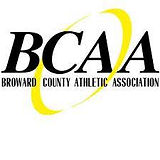 Example 2

Non-violent DOGSO foul INSIDE the PA while NOT attempting to play the ball (hold, push, pull), and referee awards a PK =
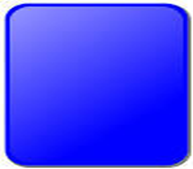 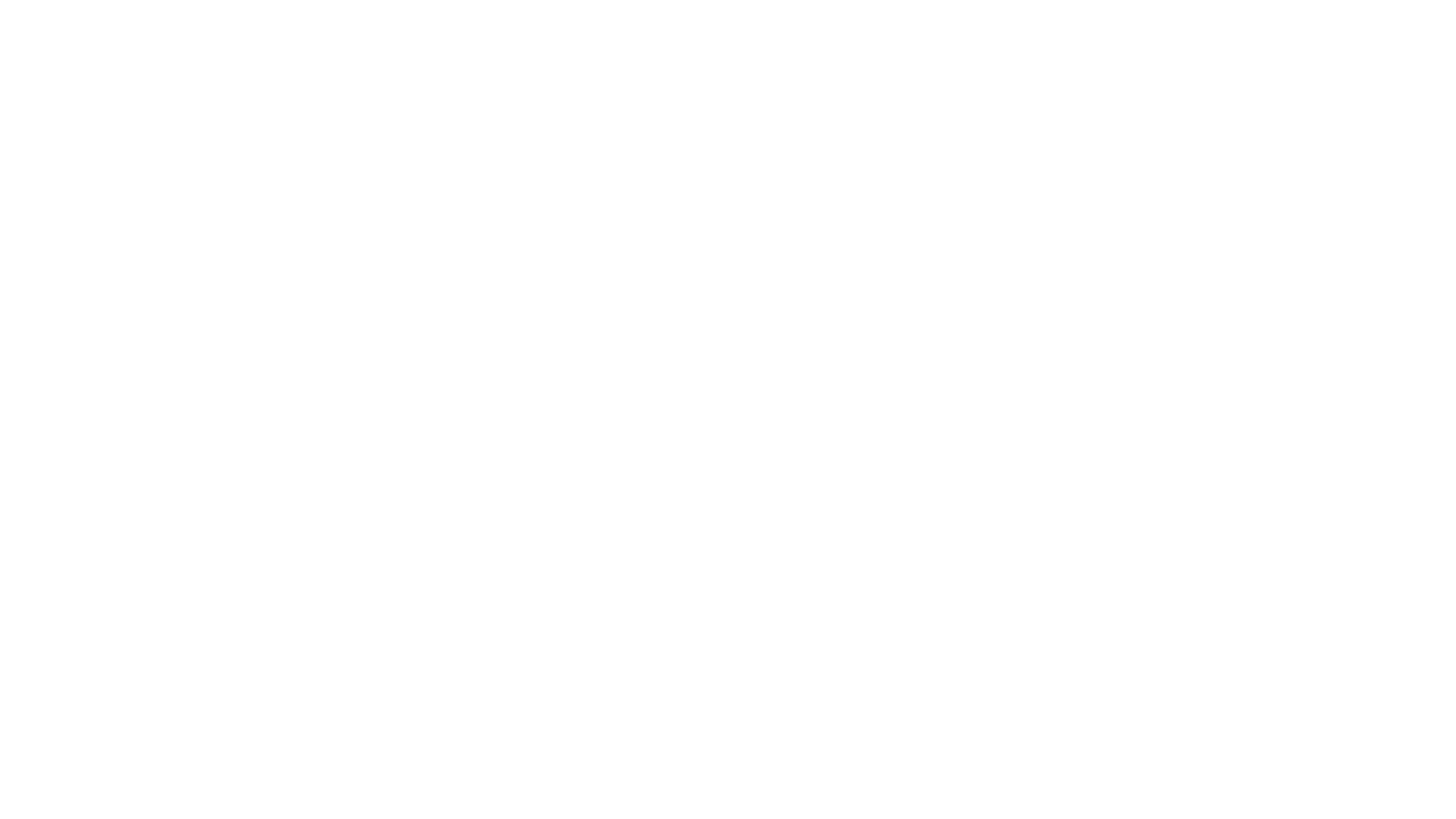 Offside - deliberate vs deflection
DvD is NOT a new law change but clarification on new interpretation and application of law/rule
What is deliberate play?
Deliberate play = control of the ball with possibility of:
Passing to teammate
Gaining possession of ball
Clearing the ball (kicking or heading it)
If the pass, gaining possession or clearance in control of ball is inaccurate or unsuccessful, this does not negate the player deliberately played the ball.
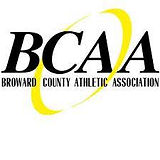 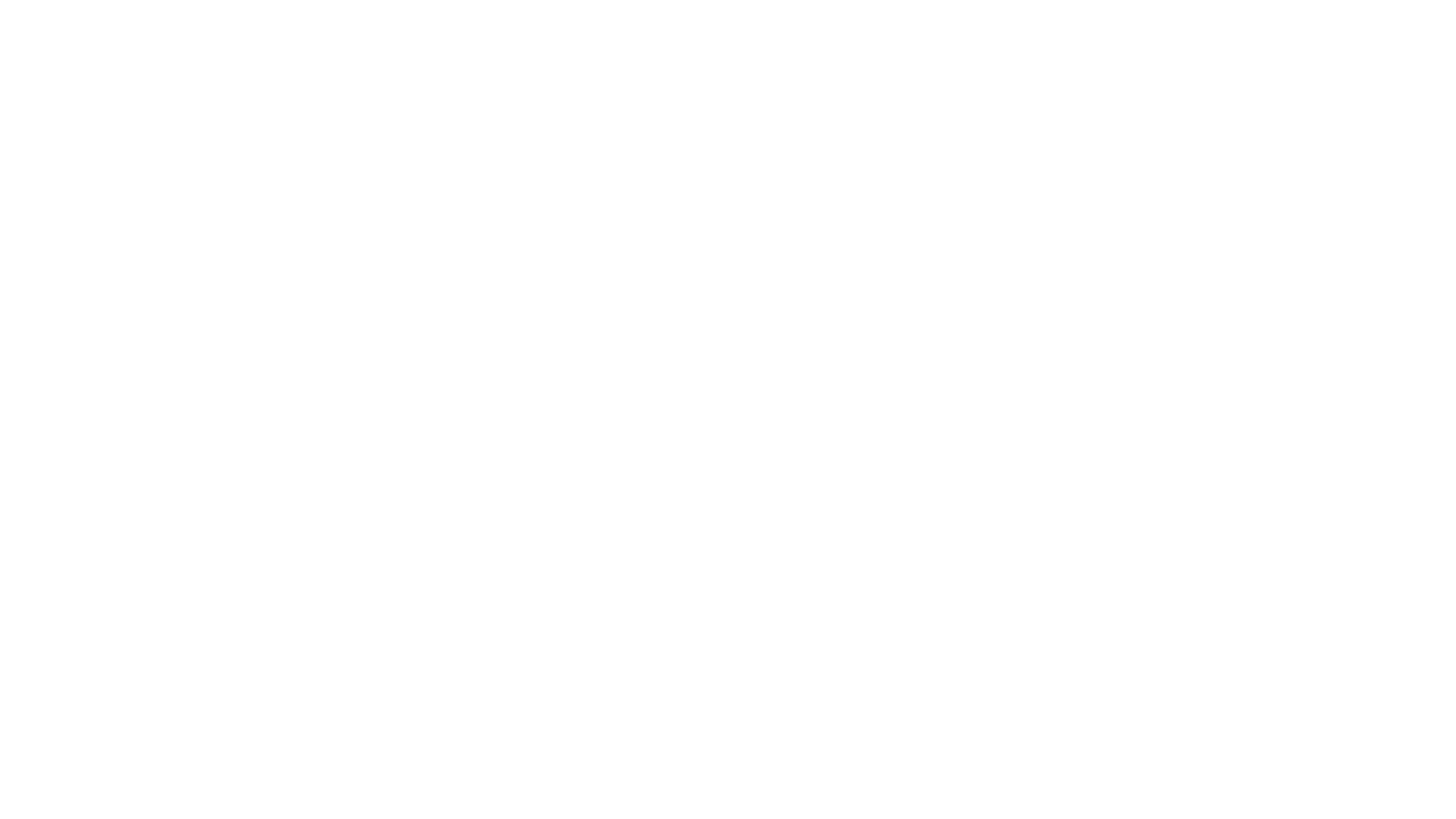 Offside - deliberate vs deflection
What constitutes ‘Deliberate Play’?
The ball travelled from distance and the player had a clear view of ball
The ball was not moving quickly
The direction of the ball was not unexpected
The player had time to coordinate their body movement
It was not a case of instinctive stretching or jumping, or a movement that achieved limited contact/control
Ball moving on ground is easier to play than ball in air
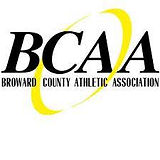 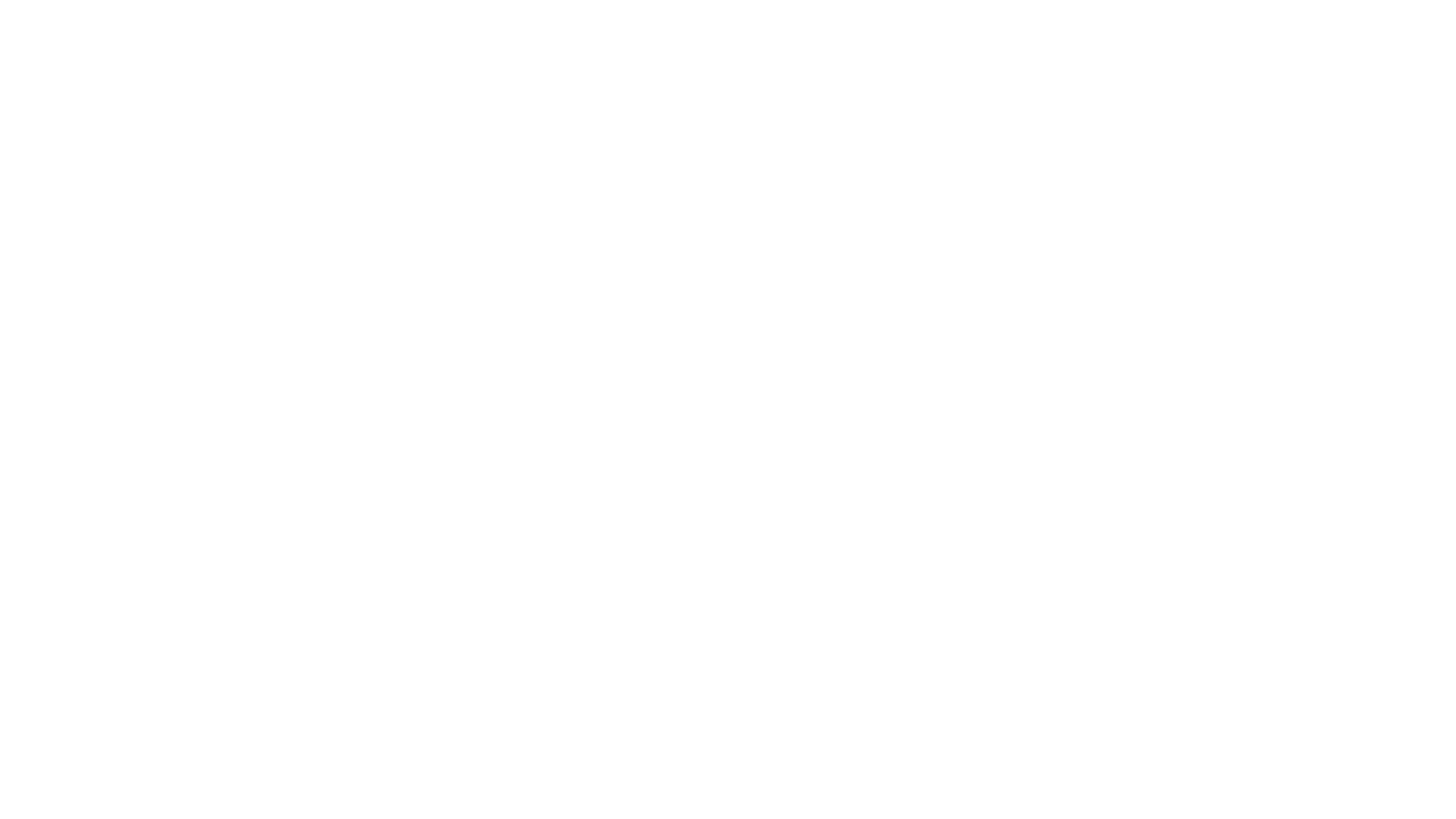 Offside - deliberate vs deflection
What has effectively changed?
Control of body AND control (or likelihood of control) of ball = deliberate play
When a player is stretching for a ball and makes limited contact, these plays should not be considered a deliberate play
Even if the defender has run a long distance before reaching to attempt to play a ball
Defender should be able to comfortably control and play the ball
Match official is not responsible for a possible mistake or bad technique by defender
To be considered a deliberate play, the ref must be 100% sure. If there is doubt about control of the body & control of the ball, consider the situation a deflection/offside
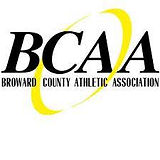